Занятие в средней группе
«Деревья»
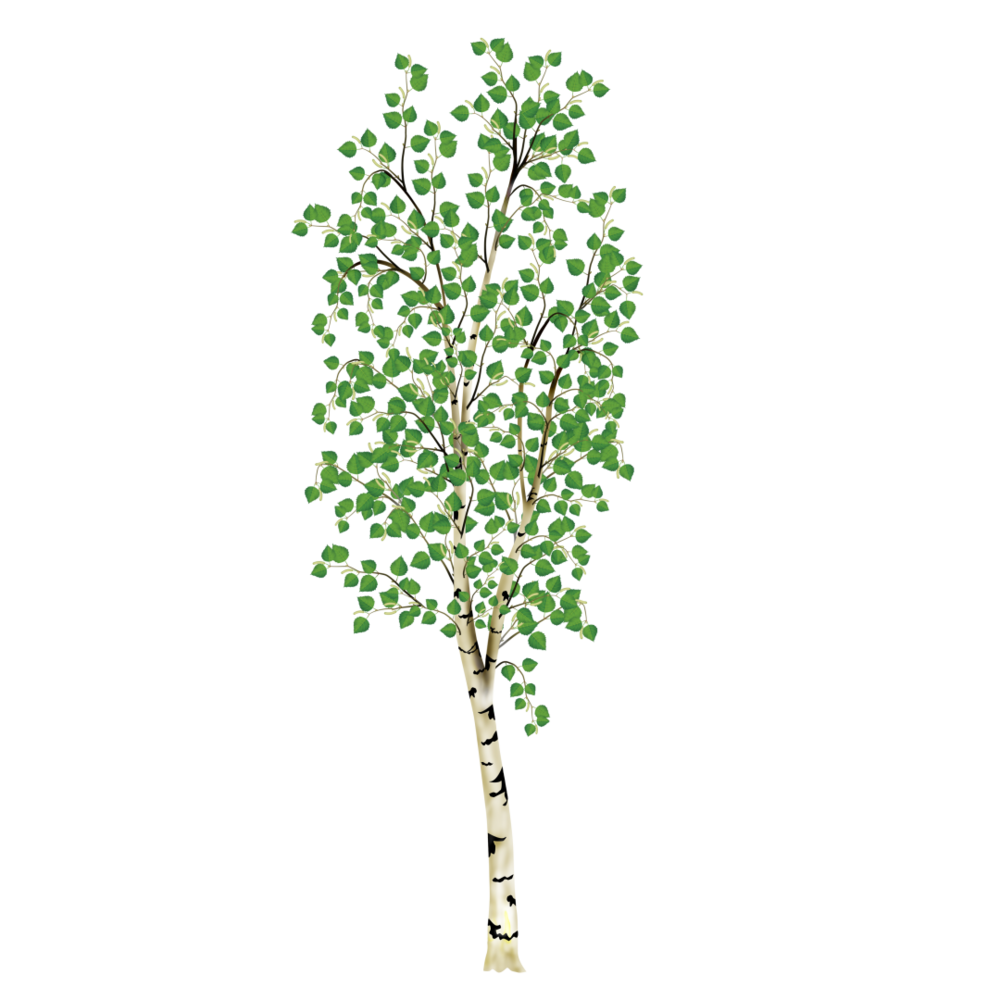 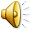 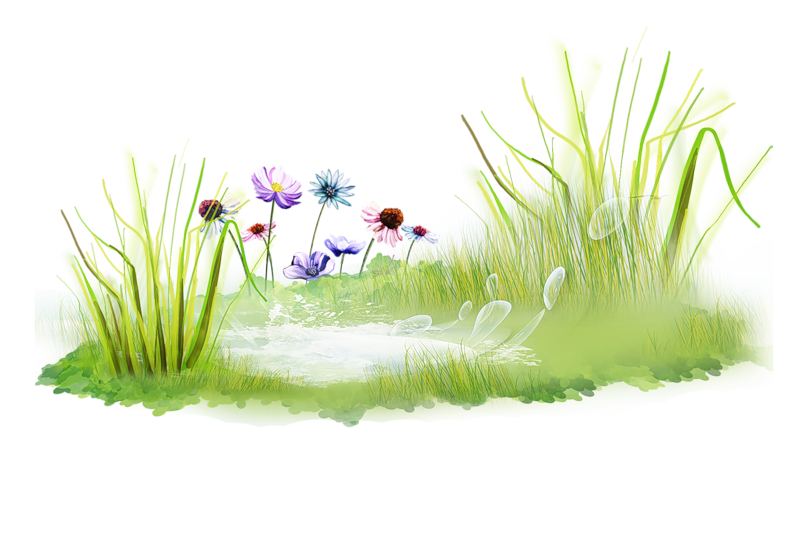 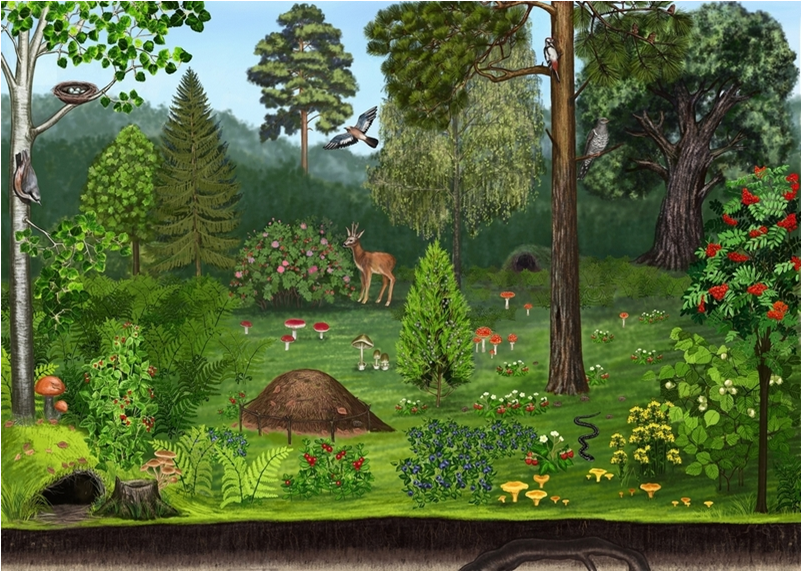 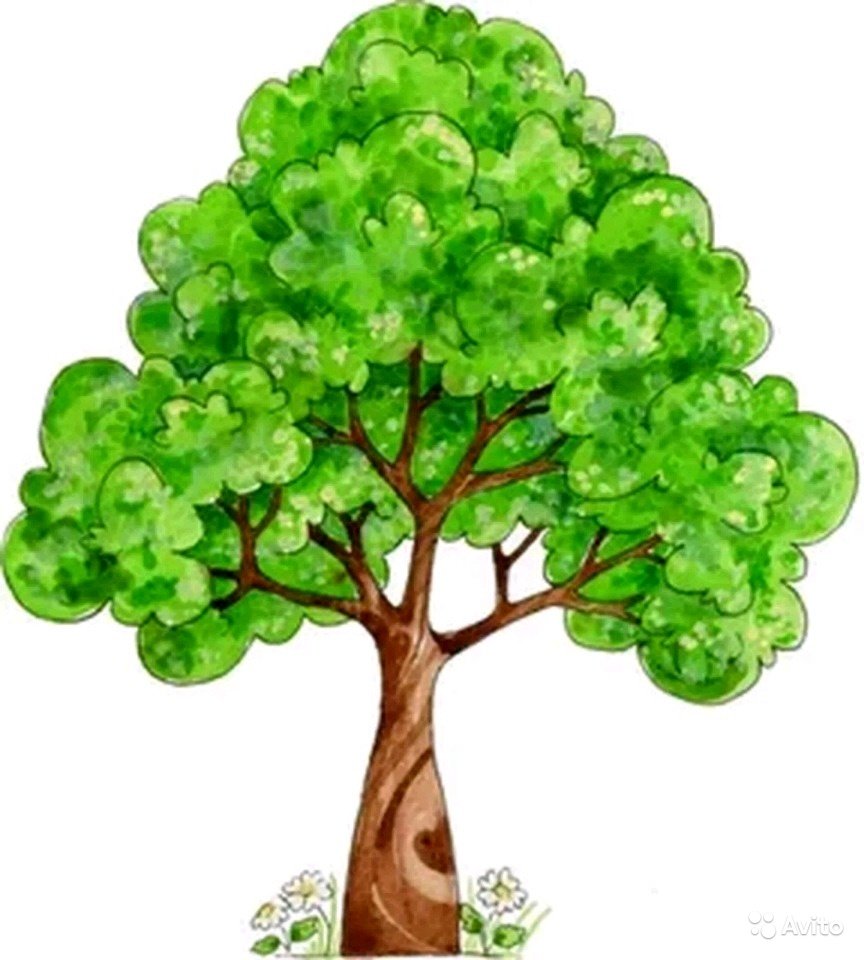 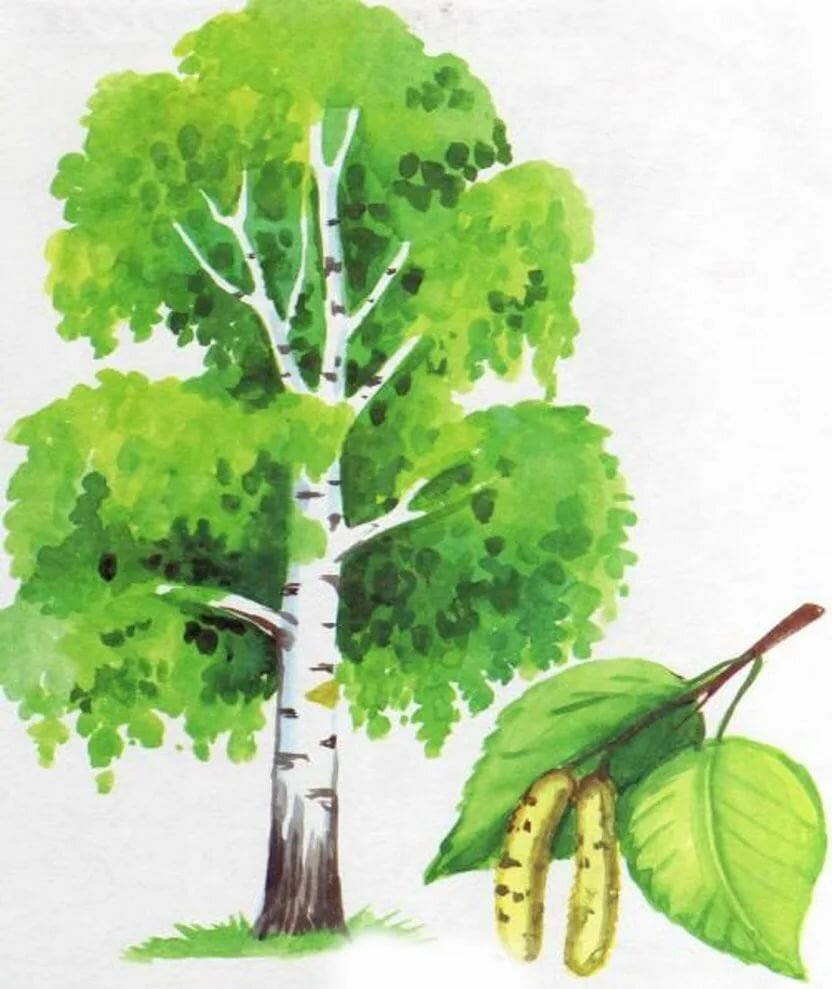 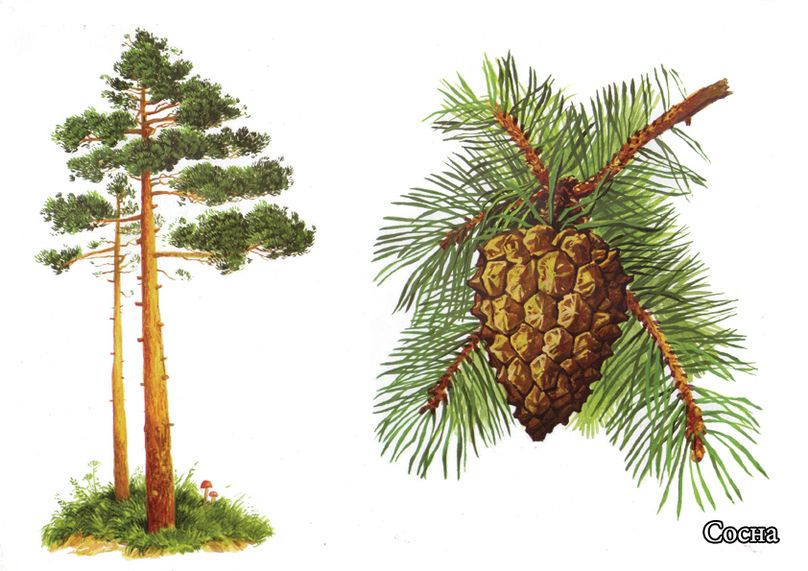 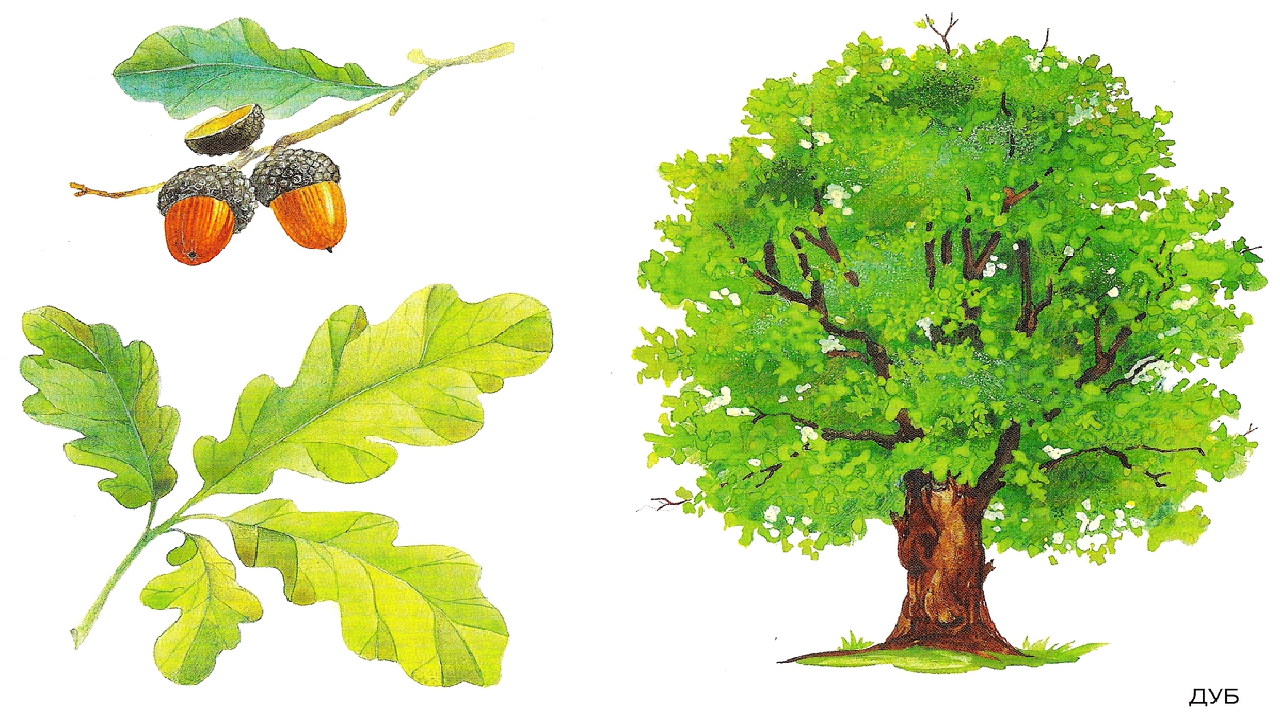 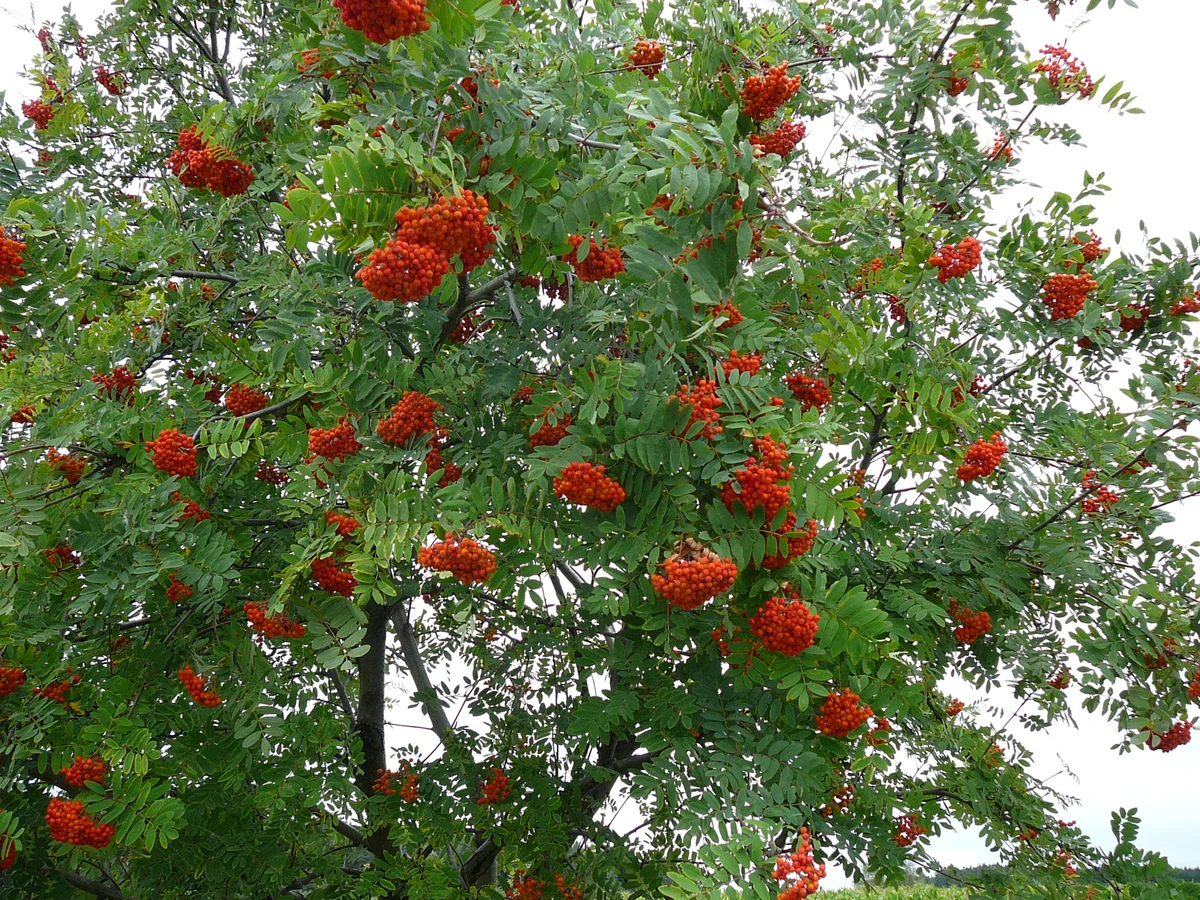